Учебная дисциплина «Учебно-проектная деятельность»Тема: «Этапы проекта»
Выполнила: Репина Татьяна Николаевна
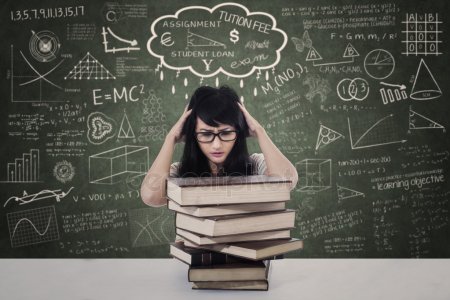 ЭТАПЫ ОФОРОМЛЕНИЯ ПРОЕКТА
ВОПРОСЫ:
1. Основные требования к проекту
2. Основные разделы текста проекта
3. Постановка или описание проблемы
4. Цели и задачи проекта
5. Управление и кадры
6. Содержание и механизм реализации
Основные требования к проекту
1. Ограниченность(по времени, целям и задачам, результатам и т.д.) эта характеристика проекта, позволяющая контролировать ход его реализации по чётко определенным этапам на основании результатов каждого этапа. Ограниченность проекта означает, что он содержит:
 этапы и конкретные сроки их реализации;
 четкие и измеряемые задачи;
 конкретные и измеряемые результаты;
 планы и графики выполнения работ;
 конкретное количество и качество ресурсов, необходимых для реализации.
2. Целостность– общий смысл проекта очевиден и ясен, каждая его часть соответствует общему замыслу и предполагаемому результату.
3. Последовательность и связность– логика построения частей, которые соотносятся и обосновывают друг друга. Цели и задачи напрямую вытекают из поставленной проблемы. Бюджет опирается на описание ресурсов и сочетается с планом.
4. Объективность и обоснованность – доказательность того, что идея проекта, подход к решению проблемы появились не случайным образом, а являются следствием работы авторов по осмыслению ситуации и оценки возможностей воздействия на неё.
5. Компетентность авторов и персонала– адекватное выражение осведомленности авторов в проблематике, средствах и возможностям решения вопроса. Владение персонала технологиями, механизмами, формами и методами реализации проекта.
6. Жизнеспособность – определение перспектив развития проекта в дальнейшем, возможности его реализации в других условиях, как и чем он может быть продолжен.
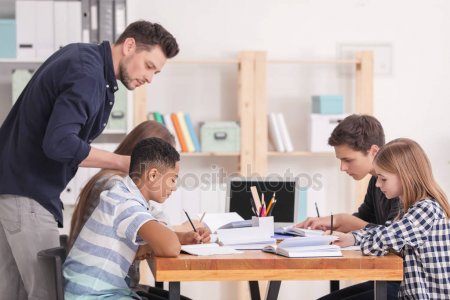 Основные разделы текста проекта
Если проект предоставляется для участия в конкурсе, то авторами заполняются строго в соответствии с указанными образцами формы заявок и информационных карт (паспортов и т.п.), запрашиваемых организаторами конкурса, а также сметы финансирования.
Организаторами различных конкурсов могут быть также предъявлены требования к расположению и названиям основных разделов, что облегчает администрирование конкурсов и оценку, рецензирование проектов.
Наиболее часто используется следующая форма структурирования проектов
Название проекта– должно быть броским, кратким, выражающим основную идею содержания, может быть дана расшифровка названия.
Организация-исполнитель – название, адрес, телефон, реквизиты; в этом разделе отдельной строкой указывается организация-заявитель (если это не одна и та же организация), поддерживающая организация (учреждение, которое содействует выполнению проекта либо является учредителем исполнителя).
Руководители проекта- фамилия, имя, отчество, должность, место работы/учебы/, адрес, телефон, звание.
География– территория, на которой будет проходить реализация проекта, координаты участников.
Сроки выполнения– если проект проходит по этапам, указываются сроки выполнения каждого из них.
Учреждение/организация-исполнитель– указывается дополнительная информация, доказывающая компетентность исполнителей, род деятельности заявителей, наличие достижений в сфере деятельности по проекту, опыт реализации аналогичных проектов и программ.
Постановка или описание проблемы
Постановка проблемы (введение) – актуальность проекта определяется значимостью проблемы, решению которой призван способствовать ваш проект. При этом социальной проблемой можно назвать обнаруживаемое в жизни общества противоречие между существующим и желаемым состоянием, которое вызывает в обществе (сообществе) напряженность и которое оно намеревается преодолеть.
Схема составления проблемы состоит в сжатой формулировке ситуации, которая требует изменений (штампы-предложения: «До сих пор ничего не сделано для того, чтобы...» или «Все меры по... оказываются малоэффективными» или «То, что делалось до сих пор, не принесло результатов…»)
И этом разделе разъясняется актуальность и новизна данного проекта по сравнению с аналогами, дается ответ на вопросы, чьи интересы затрагивает эта проблема, каковы ее масштабы и что может произойти, если она не найдет решения.
Одной формулировки недостаточно, требуется аналитическое осмысление, проблему необходимо представить в количественных и качественных показателях, ее структурных характеристиках.
В этом разделе важно также выделить сферы применения проекта, его функциональное назначение, стратегию как основной способ решения проблемы. С точки зрения проектирования, стратегия определяет назначение проекта, его долгосрочные цели, это – последовательная схема принятия решений, логически продуманная миссия проекта, обоснование его существования.
Сама проблема может быть определена с помощью следующих основных аспектов или характеристик:
- Организационное или физическое местонахождение: Где была выявлена проблемная ситуация, проблема? Насколько широко она распространена?
- Насколько серьёзна, важна проблема? Кто затронут проблемой? Сколько людей она затрагивает? Как и на что она влияет? Насколько и для чего, для кого она важна? Кто и какую выгоду получит от её решения?
В этом разделе необходимо:
чётко определить проблему, над которой вы собираетесь работать;
определить причины этой проблемы;
быть реалистичным – не пытаться решить все мировые проблемы в ближайшее полгода;
подтвердить насущность проблемы с помощью дополнительных материалов – статистических данных и др.
анализ проблемы должен быть убедительным: чётко сформулирован, хорошо аргументирован и подкреплён информацией, статистикой, экспертной оценкой.
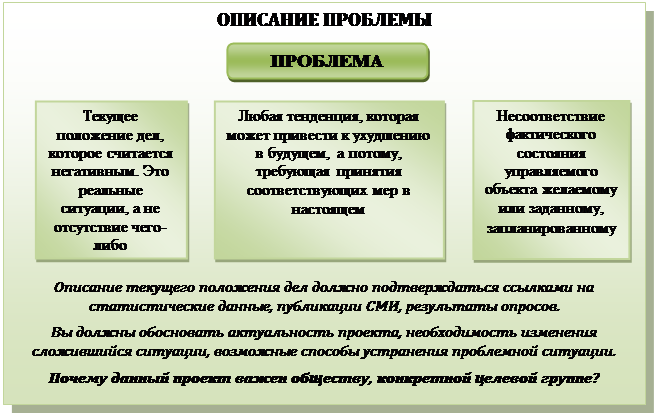 В этом разделе вы должны чётко и ясно ответить на два вопроса: почему это проект необходим, и какую (какие) проблему(мы) проект будет решать. То есть, с одной стороны, описать проблему как значимую и актуальную, а с другой – продемонстрировать возможность её решения или, по крайней мере, значительного продвижения в её решении с помощью цели, задачи и методов, которые вы опишите в следующих разделах.
Итак, проблема, на решение которой ищутся средства, должна быть:
важной, побуждающей к оказанию помощи;
идти от потребностей целевой группы (та группа людей, проблему которой вы хотите решить);
убедительной и привлекающей внимание;
хорошо аргументированной.
Раздел «Постановка проблемы» можно считать качественно прописанным если:
он раскрывает необходимость выполнения проекта;
в нем описаны обстоятельства, побудившие написать проект;
проблема выглядит значимой для вашей территории, в целом для общества;
исполнитель является достаточно компетентным для реализации проекта;
масштабы проекта разумны, он не делает попытки решить все мировые проблемы сразу;
проект поддерживается статистическими и аналитическими данными, ссылками на экспертов, ключевые научно-методические источники;
проблема сформулирована с точки зрения того, чьим нуждам служит проект, а не с точки зрения «удобства» исполнителя;
нет голословных утверждений, минимум наукообразных и специальных терминов; написан кратко и интересно;
четко определен способ решения проблемы.
ПРИМЕРЫ
Цели и задачи проекта
Цель проекта– это отражение проблемы, те изменения, к которым стремится организация в ходе проекта.
Формулировка цели должна быть увязана с выявленной проблемой и по возможности решать её, указывая путь от реального состояния дел до идеального или предполагаемого после реализации данного проекта.
Основные требования к формулировке цели таковы:
достижимость в рамках этого проекта;
безусловность, так как для проектной деятельности изучение возможных условий должно быть завершено до начала работ;
предусмотрение итогового результата проекта;
соответствие компетентности, подготовленности финансово-экономическим, материально-техническим, организационным условиям реализации проекта.
При формулировании цели проекта можно использовать следующие формулировки:
содействие развитию …
создание условий ….
обеспечение …
Превращение проблем в цели – ПРИМЕРЫ:
Определение цели – важный момент процесса проектирования, нельзя подходить к нему формально. Добиться результата в любом деле можно, если чётко знаешь, чего именно хочешь добиться. Псевдоцели (неточно поставленные или неверные) в процессе реализации проекта не позволяют добиться положительных результатов. Главное назначение цели – показать, к чему приведёт, и чему будет способствовать запланированная вами деятельность по решению проблем в рамках вашего проекта.
Постановка цели – это один из наиболее важных моментов в разработке проекта. От того, насколько честны и конкретны в определении желательной цели вы будете с самими собой, во многом зависит успех вашего проекта. Пусть цель будет не отпиской, красивой формулировкой, а истиной, рабочим материалом, на который можно смело опираться.
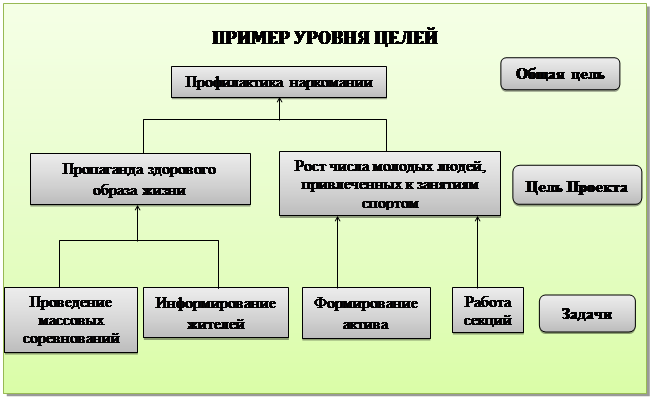 Цель сформулировали, теперь определяем перечень действий, которые нужно выполнить, чтобы достичь её – это ЗАДАЧИ. 
Задачи как способ достижения поставленной цели. Задачи всегда указывают на конкретный результат.
В работе над проектом важно дифференцировать понятия «цель» и «задачи». В жизни и в справочной литературе эти понятия, к сожалению, трактуются как синонимы, но в процессе проектирования они наполняются специфическим смыслом.
Задача – это частная цель, или мини-цель. Это конкретизация общей цели, шаг на пути ее достижения. Слово «задача» означает также «поручение, задание», вопрос, требующий решения по известным данным с соблюдением условий.
Задачи в проекте– это конкретные части цели (пункты), которые предстоит реализовать, или это действие, которое вы предпринимаете, чтобы достичь цели проекта. Задачи должны быть максимально конкретизированы. В них должны содержаться количественные данные о степени полезности проекта. Задачи всегда указывают на конкретный результат. Из этого раздела должно быть ясно, что получится в результате выполнения проекта, какие изменения произойдут в существующей ситуации. Лучше избегать глаголов несовершенного вида (содействовать, поддерживать, усиливать), а применять глаголы совершенного вида: подготовить, уменьшить, увеличить, организовать, изготовить.
При формулировании целей и задач проекта необходимо соблюдать логическую взаимосвязь:
    ПРОБЛЕМА ЦЕЛЬ ЗАДАЧИ
При этом важно не только соблюдать прямую последовательность: проблема, цель, задачи, но и поверить логичность в обратном направлении. Если вы сможете решить поставленные задачи приблизитесь ли вы к поставленной цели? Если цель будет достигнута – решится ли заявленная в проекте проблема?
Часто при разработке целей используют так называемые критерии SMART
ПРИМЕРЫ:
В разделе «Цели и задачи» должно быть ясно, что будет сделано, кто будет осуществлять действия, как они будут осуществляться, когда и в какой последовательности, какие ресурсы будут привлечены (исполнители, помещение, оборудование и др.)
При разработке этого раздела проекта необходимо:
подобрать и обосновать мероприятия, которые будет необходимо реализовать для решения задач проекта;
обдумать роль каждого сотрудника, которые будут задействованы в реализации проекта, и оценить достаточно ли их квалификации для выполнения запланированных мероприятий;
определить, какие ресурсы необходимы вам для выполнения задуманных мероприятий;
хронологически выстроить все запланированные мероприятия, определить, сколько времени вам потребуется для реализации всех мероприятий и решения поставленных задач
Раздел «Цели и задачи» можно считать прописанным, если он соответствует следующим условиям:
описывает предполагаемые итоги выполнения проекта, поддающиеся оценке;
цель является общим итогом проекта, а задачи - промежуточными, частными результатами;
из раздела ясно, какие произойдут изменения в социальной ситуации;
по каждой проблеме, сформулированной в предыдущей части, есть хотя бы одна четкая задача;
цели в принципе достижимы, а результаты поддаются измерению;
постановку целей и задач авторы не путают с методами их решения;
язык ясен и четок, нет лишних, ненужных пояснений и ссылок.
Управление и кадры
В данном разделе авторам необходимо кратко описать схему или механизм управления проектом и квалификацию основного персонала, обеспечивающего его реализацию. Если проект предполагает систему обучения и рост кадрового состава, необходимо прописать механизм и тематику обучения.
Раздел можно считать достаточным, если:
четко распределены сферы и функции деятельности между персоналом;
ясно, кто кому подчиняется и кто несет ответственность за определенные виды работы;
персонал, реализующий проект, обладает достаточной квалификацией или получает дополнительное обучение до или в процессе реализации;
механизм управления является эффективным, действенным, не тормозит, а увеличивает эффективность работы;
описание четкое, краткое, содержание - ясное и понятное.
Содержание и механизм реализации
Основной компонент проектирования - выбор содержания, форм, методов деятельности. Это технологический этап, который подразумевает подбор оптимальной системы действий, направленных на решение каждой из поставленных задач.
Подбор технологического инструментария предполагает, что вы достаточно подробно прописываете, в каких направлениях, каким образом, когда, в какой последовательности, что и как будет сделано для получения желаемых результатов.
Если содержание представляет собой монолит, не разделенный на части, то это затруднит работу по проекту, так как деятельность носит всегда разноплановый характер. Другими словами, нельзя действовать по принципу «вали все в кучу, потом разберемся».
Содержание проекта, как главы в книге, должно строиться из больших и малых элементов - частей. В качестве элементов структуры используются: блоки, направления, ступени, модули. Для небольших проектов такого деления можно и не делать (если проект состоит из одно­го модуля или направления).
Если же мы структурируем содержание, то нужно продумать «вертикальные» и «горизонтальные» связи между частями. Чтобы разобраться, можно все содержание сначала изобразить в виде схемы. Составление схем дело не обязательное, но полезное. Схема (или текстовая информация) работы по проекту и план действий являются базовыми понятиями в технологии разработки содержания и механизма реализации, так как достаточно четко показывают, что будет сделано, кто будет осуществлять действия, как они будут осуществляться, когда и в какой последовательности, какие ресурсы будут привлечены.
Контрольными характеристиками к этому разделу могут служить:
четкость структурирования проекта на части и видение их взаимосвязей;
доступное описание основных мероприятий и причин выбора именно этих форм работы;
из раздела понятно, как, с кем, когда и где будет проходить/реализовываться проект;
естественность логической цепочки: проблема ® цель ® задача ® метод;
нет лишней «воды», то есть ненужных описаний, приложений и прочего отягощения текста.
Планирование
Является самой важной частью механизма реализации.
План в проекте требует установления перечня и порядка действий по реализации. Мероприятия логически выстраиваются в соответствии с задачами по направлениям, этапам, модулям и др. Все виды работ увязываются с ресурсами, устанавливаются сроки, ответственные исполнители. Конкретизация плана ведется различными способами, в том числе в графической форме, например:
План должен быть последователен и убедителен, в нем ясен состав ответственных, исполнителей, средств. Мероприятия плана логически связаны, понятны причины выбора именно этих форм работы.
Домашнее задание
1. Оформить в тетради конспект
2. Ответить на тест
3. Выполненные работы направлять в вайбер, в личку, на э.почту Repina59@mail.ru